به نام پروردگار مهربان
پرونده نویسی پزشکی
توصیه های کلی
به فکر خواننده خود باشید
دقیق و کوتاه ولی کامل بنویسید
واضح و خوانا بنویسید
حداکثر طول جملات 15 کلمه باشد
از کلمات چند سیلابی استفاده نکنید

Keep it short and simple
ثبت شرح حال
شرح حال
دارای 4 جزء اصلی است:
 Subjective
Objective
Assessment
Plan
Subjective
Identification
Chief complaint
Present illness
Past medical history
Medication
Family history
Psychosocial history
Review of system
objective
Vital sign
Physical examination
Previous diagnostic tests
Assessment
Summary
Problem list
Diagnosis
Differential diagnoses
Plan
Diagnostic plan
Therapeutic plan
Education plan
Follow-up plan
اشتباهات رایج در ثبت شرح حال
طولانی بودن شکایت اصلی
در بخش PI ترتیب بروز علایم و احساس بیمار از بیماری خود فراموش می شود
نکات منفی مهم ثبت نمی شود. (مثلا بیمار دارو مصرف نمی کند)
سابقه بیماری ها ثبت نمی شود
در ROS ثبت کامل انجام نمی شود
معاینات با مشکلات بیمار همساز نیست
لیست مشکلات ثبت نمی شود
تشخیص و تشخیص افتراقی در پایان شرح حال وجود ندارد
 plan وجود ندارد یا ناقص است
در پایان، امضا، مهر و تاریخ وجود ندارد
از کلمات اختصاری نا مانوس استفاده می شود
از جملات“ بیمار شاکی است، بیمار منکر است و ...“ خودداری کنید
به جز در شکایت اصلی در سایر بخش ها از لغات علمی استفاده کنید
ذکر منبع شرح حال و درجه اعتبار فراموش نشود
بهتر است بخش سوابق بیماری را به دو قسمت موارد حاد و مزمن تقسیم کنید
سابقه دارویی باید لیست کاملی از تمامی داروها باشد. توجه کنید که بسیاری افراد داروهای ضد بارداری، گیاهی وسنتی را دارو نمی دانند.
در لیست مشکلات سه بخش تاریخچه، معاینه و تست ها را ذکر کنید
Progress note
سیر پیشرفت معالجات
Subjective : بیان مشکلات بیمار به زبان خودش
Objective : علایم حیاتی، معاینات جدید و تست ها
Assessment : ارزیابی از وضعیت بیمار و ثبت تشخیص های افتراقی و تشخیص جدید
Plan : تغییر دستورات قبلی و اضافه کردن موارد جدید
Education: آموزش به بیمار در خصوص وضعیت بیماری، ادامه اقدامات، کسب همکاری وی در طرح درمان، کاهش اضطراب و کسب رضایتمندی وی
Procedure note
ثبت اقدامات و پروسیجرها
اندیکاسیون پروسیجر
اخذ رضایت نامه کتبی و شفاهی
نحوه انجام پروسیجر (روش و approach)
نتیجه پروسیجر (موفق یا ناموفق)
اقدامات پس از پروسیجر (plan)
Report of ECG & Imaging
ثبت نتایج الکتروکاردیوگرافی و تصویربرداری
ثبت تفسیر نوار الکتروکاردیوگرافی و تشخیص مشکل بیمار

ثبت نتایج و تفسیر اقدامات تصویربرداری
On service note
یادداشت آشنایی با بیمار هنگام تحویل گرفتن بیمار
تاریخ بستری
تشخیص زمان بستری
اقدامات درمانی و تشخیصی انجام شده
سیر معالجات
نتایج کلی معاینات
آزمایشات قبلی
خلاصه لیست مشکلات
ارزیابی جدید 
و طرح تشخیصی درمانی جدید
Off service note
گزارش وضعیت در پایان کار بخش یا انتقال بیمار
تسهیل آشنایی تیم یا سرویس جدید مسؤول بیمار با وضعیت وی
 پیشگیری از مشکلات قانونی احتمالی
ساختار مشابه یادداشت آشنایی بیمار
Consultation
برگه های درخواست مشاوره
رعایت ادب و احترام
دقت و صداقت در تعیین نوع مشاوره (اورژانس و غیر اورژانس)
علت بستری بیمار
درج علت دقیق مشاوره و خودداری از درخواست های کلی
Discharge summary
خلاصه ترخیص بیمار
نسخه کپی (نسخه بیمار) خوانا باشد
در بیماران تحت اعمال جراحی SADAF را بکار ببرید
(Stitches, Activity, Drugs, Follow-up )
ذکر شکایت اصلی و تشخیص اولیه
تشخیص نهایی
اقدامات درمانی و جراحی انجام شده
نتایج پاراکلینیک (حتا برخی نکات منفی )
سیر بیماری
وضعیت حین ترخیص
توصیه های حین ترخیص خوانا و قابل فهم به زبان بیمار باشد (رعایت این نکته در برگه های Follow-up نیز بسیار ضروری است)
توصیه های درمانی شامل فعالیت فیزیکی، رژیم غذایی، داروها و برنامه مراجعات بعدی به زبان بیمار
Order writing
ثبت دستورات پزشکی
در اصل ذکر جزئیات برنامه تشخیصی درمانی است
رعایت اصول این کار باعث کاهش خطا و و اجرای راحتتر توسط پرستاران خواهد شد
AICA VAND
Admission time, date and ward
clinical Impression not symptom or sign (unknown)
Condition ( satisfactory, good, serious, critical)
Allergies
Control of Vital signs (PR, BP, RR, T, GCS)
Activity ( ad libitum, RBR, CBR)
Nursing care ( I/O chart, chest physio, suction, BS glucometry, bed side elevation, weight chart, monitoring )
Diet ( nulla per os, diabetic, low fat, low salt, ...)
IFILMS
IV order
Fluid order
Imaging
Lab tests
Medication
Special order (head elevation, limb elevation, ...)
امضا و مهر
گواهی فوت
گواهی فوت
اطمینان از مدارک هویتی بیمار
مشخص بودن علت دقیق فوت
فقدان شکایت یا حادثه مشکوک به قتل و جرح  و تصادف یا اقدامات درمانی
بررسی کامل از سر تا پای جسد و حتا وضعیت البسه  از جهت کشف نکات مشکوک
ذکر تاریخ و ساعت دقیق فوت و علت اصلی و زمینه ای مرگ
موارد معرفی به پزشکی قانونی
قتل
خودکشی
تصادفات و سوانح یا مرگ به علت عوارض سوانح
آشوب 
مرگ های ناگهانی
شرایط مشکوک
افراد زندانی و بی خانمان
مرگ در حین پروسیجرهای جراحی یا بیهوشی
موارد باتاریخچه پزشکی نامشخص
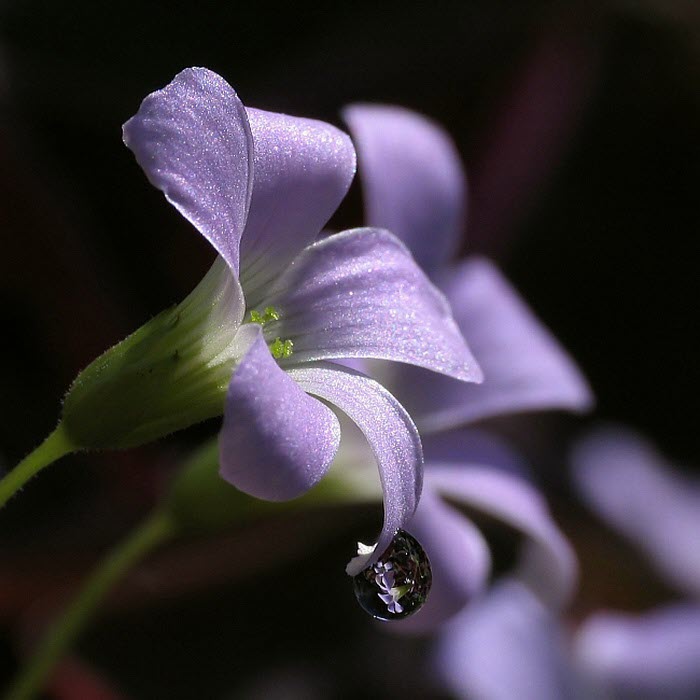 پایان